UYGULAMALI BİLİMLER FAKÜLTESİ 
AKADEMİK KURUL TOPLANTISI
SAĞLIK YÖNETİMİ BÖLÜMÜ
Mayıs 2025
Bölüm  Kuruluşu
18.05.2018 tarihinde Mersin’in Tarsus ilçesinde faaliyetine başlayan üniversitemizde toplamda bir enstitü, yedi fakülte ve üç adet de meslek yüksekokulu bulunmaktadır. Uygulamalı Bilimler Fakültesi bünyesinde yer alan Sağlık Yönetimi bölümümüz 2021 yılı itibariyle faaliyetlerine başlamıştır.
Misyon ve Vizyon
Misyon
Sağlık sistemi ve sağlıkla ilgili ulusal ve uluslararası kurum ve kuruluşların yönetim birimlerinde çalışabilecek bilgiye sahip, yenilikçi, girişimci, etik değerlere saygılı, sağlık yönetiminin geleceğini şekillendirebilecek liderler yetiştirebilmek,
İlgili literatüre katkı yapabilecek araştırmalar yapmak,
Ulusal ve uluslararası paydaşlarla işbirlikleri sağlayarak sağlık çıktılarının iyileştirilmesine katkıda bulunmaktır.

Vizyon
Eğitim ve araştırmada saygın bir referans olabilmektir.
Bölüm Yönetimi
Bölüm Başkanı 
			Doç. Dr. Gülpembe OĞUZHAN

			Bölüm Başkan Yardımcıları
			Dr. Öğr. Üyesi Sait SÖYLER
				
			Bölüm Sekreteri 
			Mustafa KOYUNCU
Program Eğitim Amaçları
Sağlık sistemi içerisinde yer alan ulusal ve uluslararası kurum ve kuruluşlarda yönetim ile ilgili birimlerde çalışabilir ve uzman, müfettiş olarak görev alabilir.
Kazandıkları bilgi ve becerilerle yenilik ve gelişime açıktırlar.
Sağlık sektörü Ar-Ge firmalarında çalışabilirler.
Türkiye'de veya yurtdışında yüksek lisans ve doktora çalışmaları yaparak akademik kariyerlerine devam edebilirler.
Süreçlerin Takibi
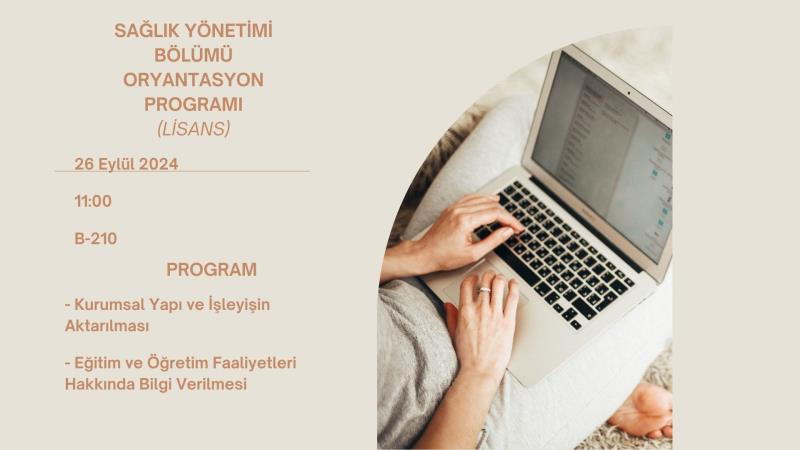 26.09.2024 tarihinde oryantasyon programı gerçekleştirildi.
Eğitime üst sınıflar da davet edilerek sınıflar arası kaynaştırma amaçlandı.
Daha önce projelerde görev alan öğrenciler deneyimlerini paylaştı.
Süreçlerin Takibi
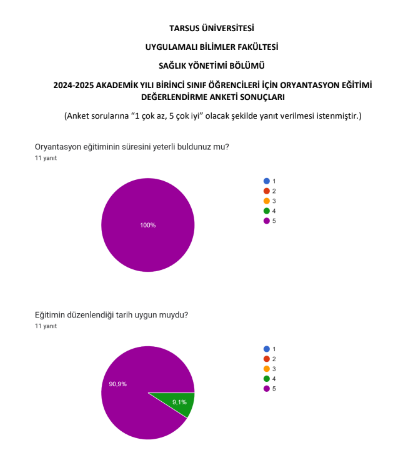 26.09.2024 tarihinde yapılan oryantasyon eğitiminin ardından yapılan anket sonucunda
öğrencilerin genel olarak oryantasyon eğitimini yeterli ve bilgilendirici bulduğu; kütüphane, yemekhane ve sosyal aktiveler ile okulun fiziki imkanları hakkında verilen
bilgilerin ise verilen diğer bilgilere göre daha düşük düzeyde olduğu tespit edilmiştir.
Süreçlerin Takibi
4. Sınıf Öğrencilerine Yaptığımız Değerlendirme Anketi Sonuçları
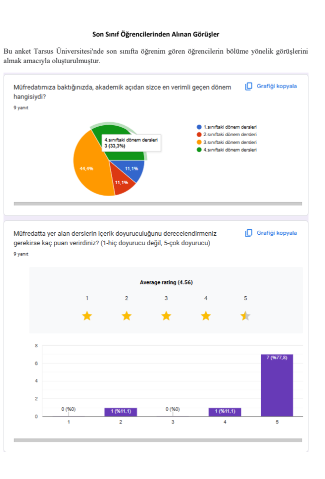 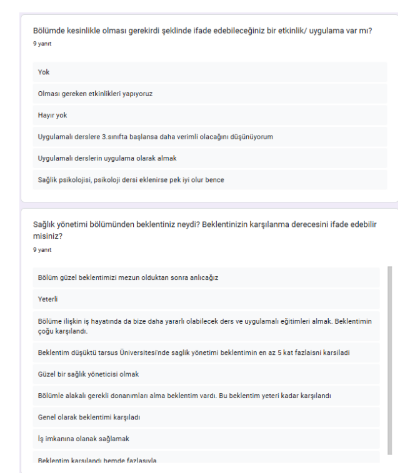 Süreçlerin Takibi
Uygulama dersi için kılavuz hazırlayıp, webde yayınladık.
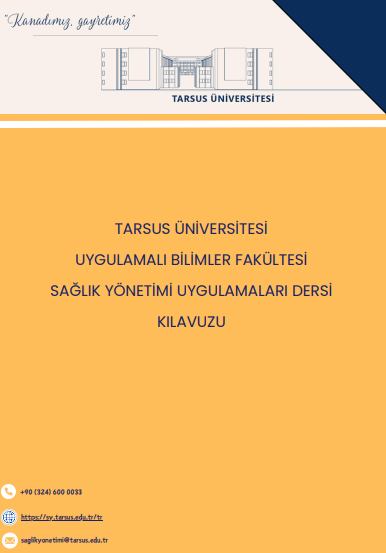 Süreçlerin Takibi
Toplantı Türü: Sınıf Temsilcisi Seçimi
Toplantı Tarihi: 05.03.2024 Toplantı Saati: 13:00 
Toplantı No: 2024/2
Toplantı Yeri: B-205
Lisans öğrencileri arasında yapılan kapalı oylama, açık sayım işleminden sonra 1.sınıflardan Cemre Sucu, 2.sınıflardan Gizem Öztürk, 3.sınıflardan ise Gülsüm Denizedalan sınıf temsilcisi olarak seçilmiştir.
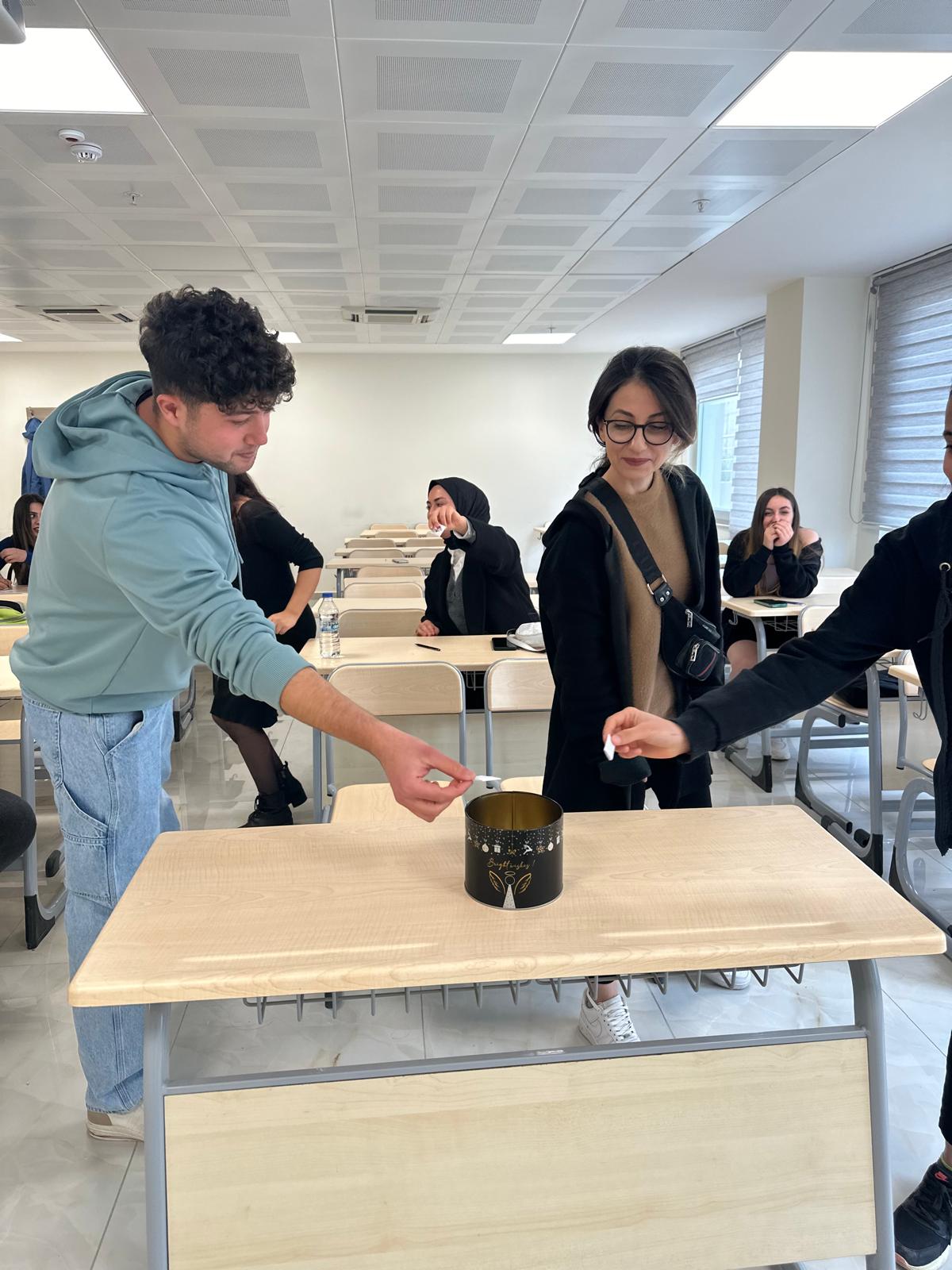 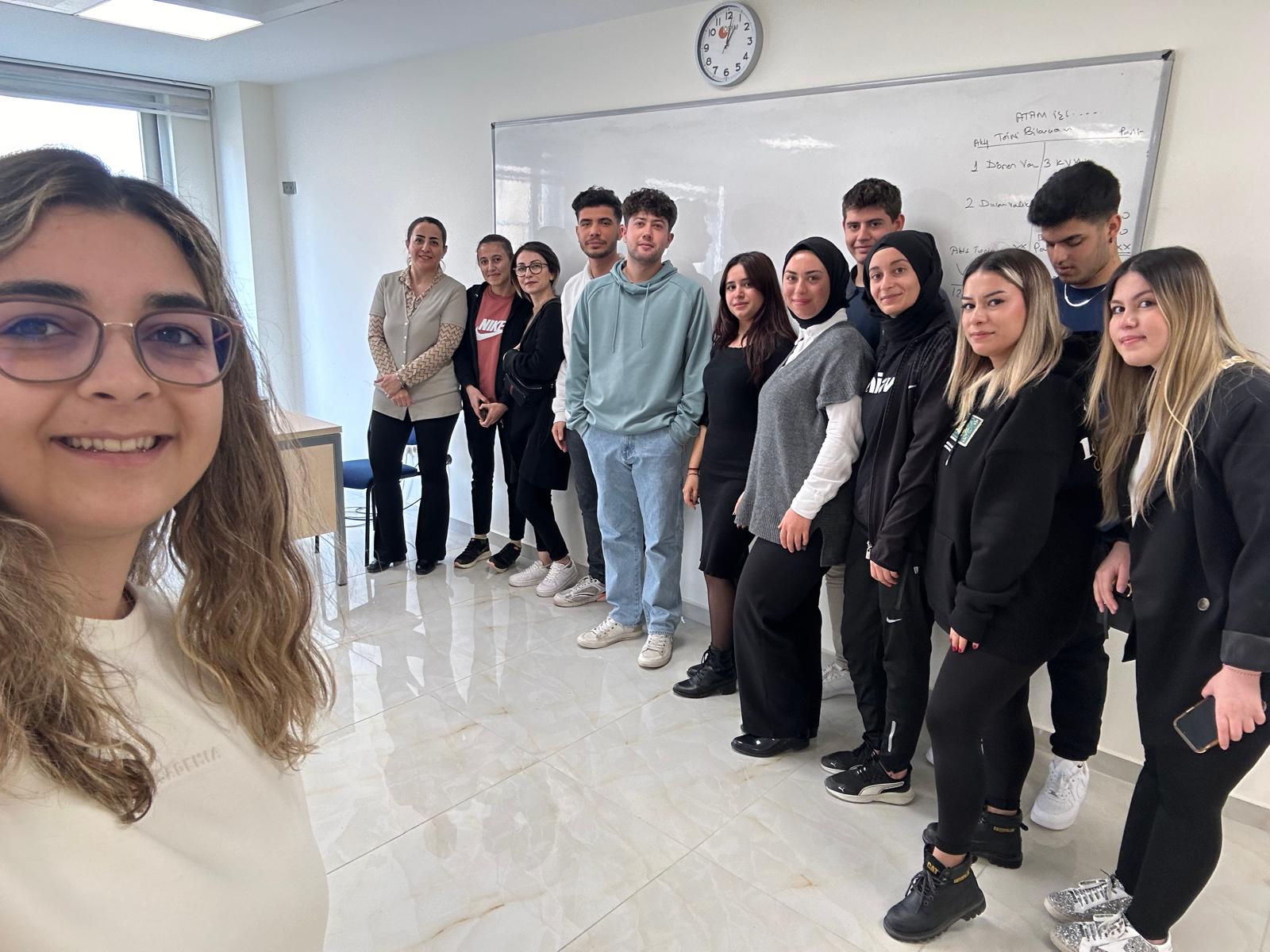 Öğrenci Sayıları
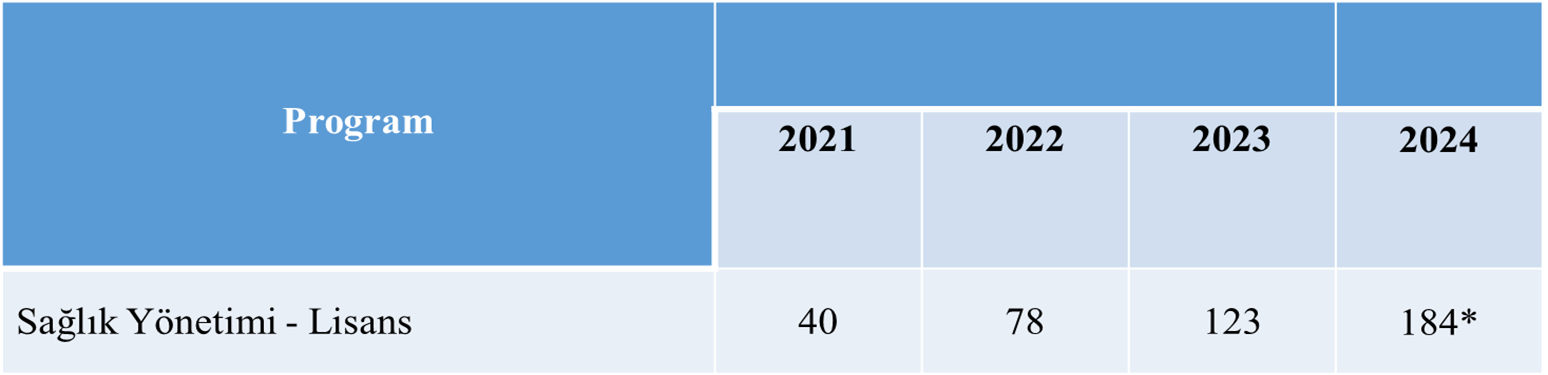 *Öğrenci sayıları kümülatif olarak gösterilmektedir.
Öğrenci Kontenjanları
Öğrenci Kontenjanları ve Doluluk Oranları
34 Yaş Üstü Kadın kontenjanından yerleşen öğrenci sayısı 2 olmuştur
Toplam = Genel + Okul Birincisi + Şehit-Gazi Yakını + 34 Yaş Üstü Kadın + Depremzede Aday kontenjanları toplamından oluşmaktadır.
Öğrenci Toplulukları
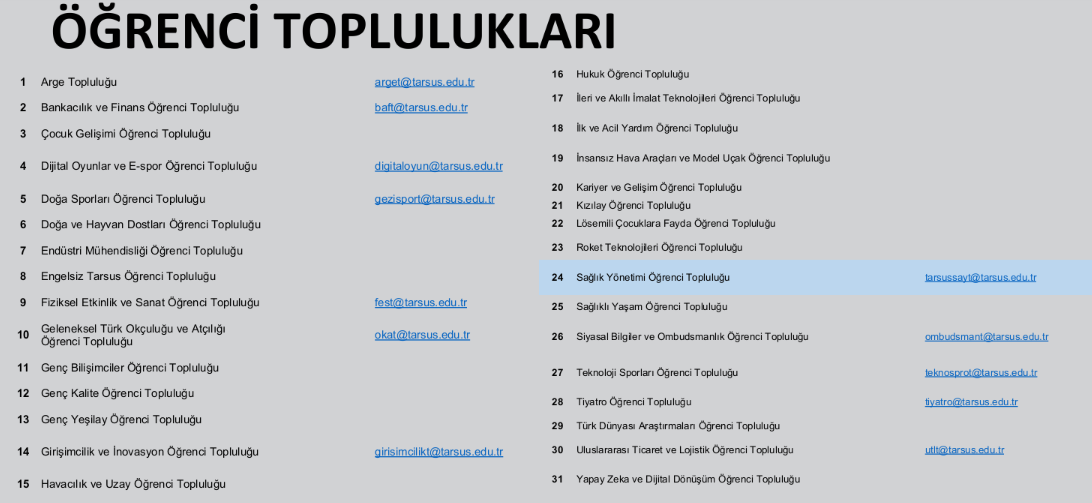 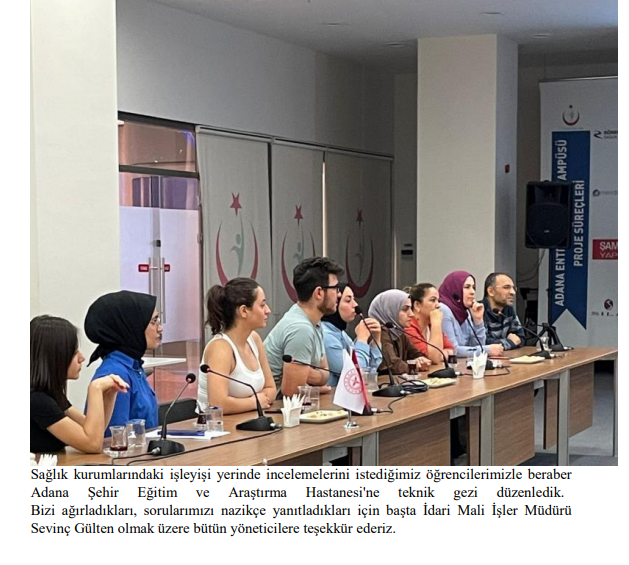 Cumhurbaşkanlığı Ulusal Staj Programı
2024 yılında 12 öğrenci staja başvurmuştur. Başvuran öğrencilerden 1 öğrenci staj yapıp, programı başarı ile tamamlamıştır.
Çift Ana Dal- Yan Dal Programları
Sağlık yönetimi bölümü ile Siyaset Bilimi ve Kamu Yönetimi, İlk ve Acil Yardım, Tıbbi Dokümantasyon ve Sekreterlik bölümleri arasında çift ana dal programımız bulunmaktadır. Ayrıca Siyaset Bilimi ve Kamu Yönetimi ve Yönetim Bilişim Sistemleri bölümleriyle de yan dal programımız bulunmamaktadır. Bu kapsamda,

5 öğrencimiz Siyaset Bilimi ve Kamu Yönetimi bölümünde ÇAP
3 öğrencimiz Tıbbi Dokümantasyon ve Sekreterlik bölümünde ÇAP
1 öğrencimiz İlk ve Acil Yardım bölümünde ÇAP yapmaktadır.
Lisansüstü Eğitim
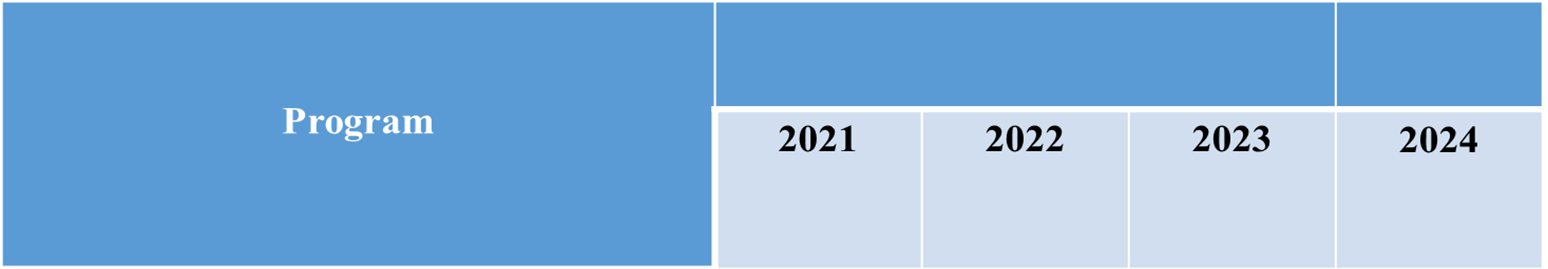 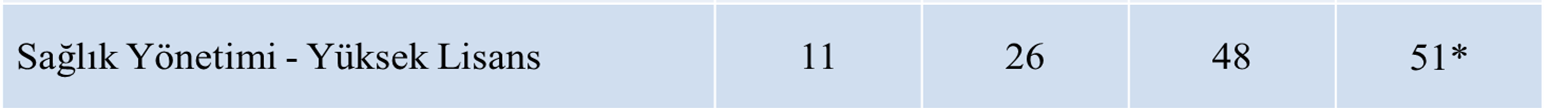 Öğrenci sayıları kümülatif olarak gösterilmektedir.
2024 yılında 1 mezun verilmiştir.
Lisansüstü Eğitim
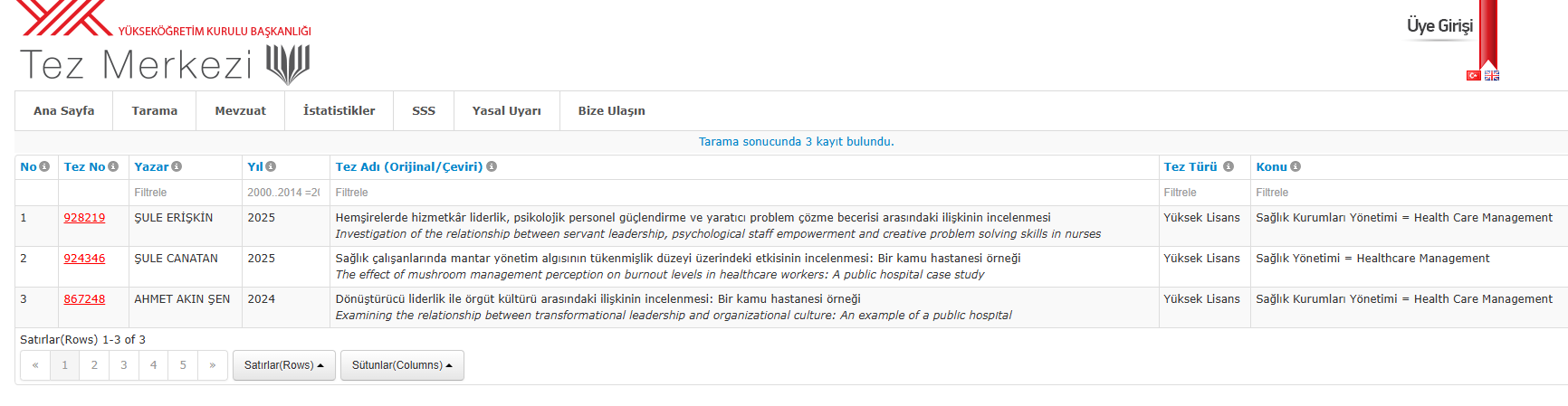 Lisansüstü Eğitim/Seminerler
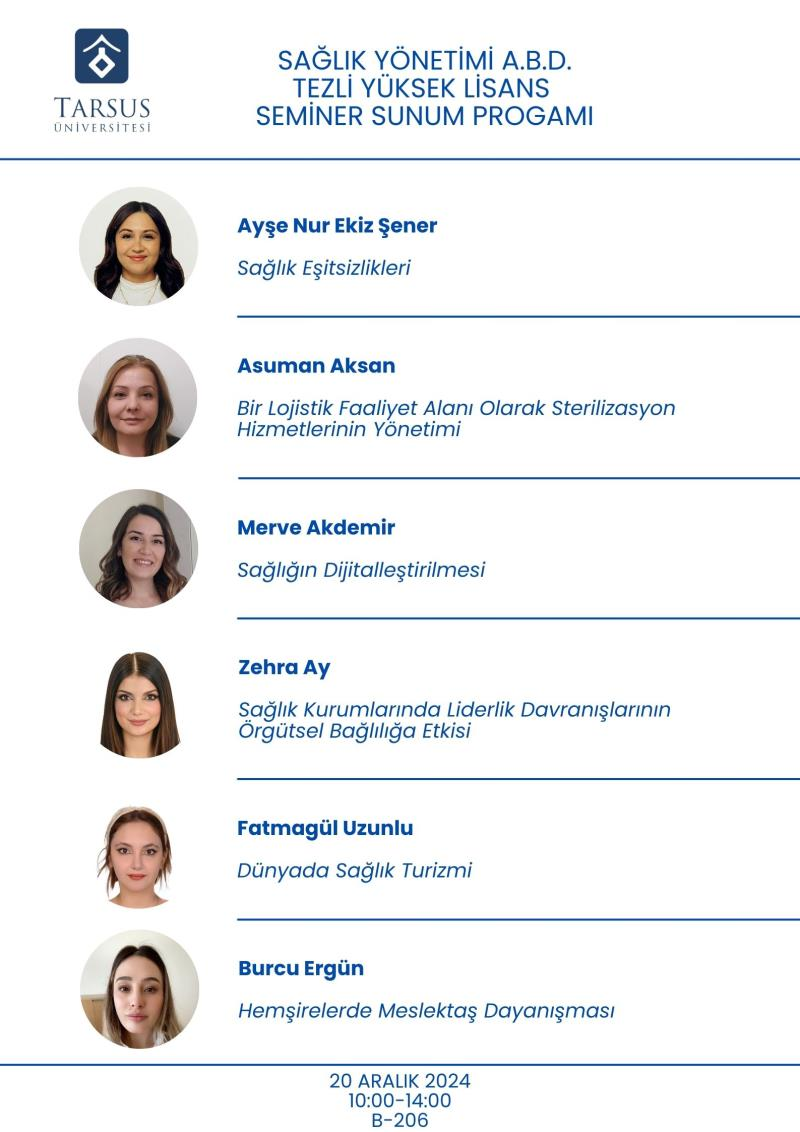 Yayın Sayısı
[Speaker Notes: Uluslararası bildiri özeti 2021(2), 2022(2).]
Makaleler
Toplam Yayın Sayısı
2024 Akademik Teşvik Puanları
Projeler
TÜBİTAK 1002-A Proje Desteği- Başladı
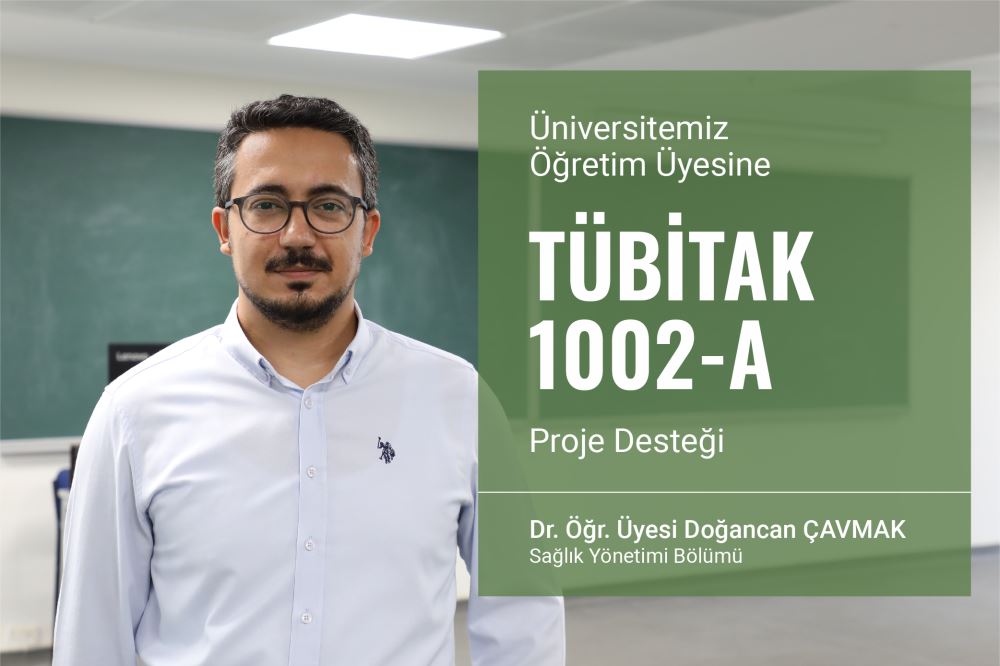 Projeler
TÜBİTAK 2219 Yurtdışı Doktora Sonrası Araştırma Bursu- Tamamlandı
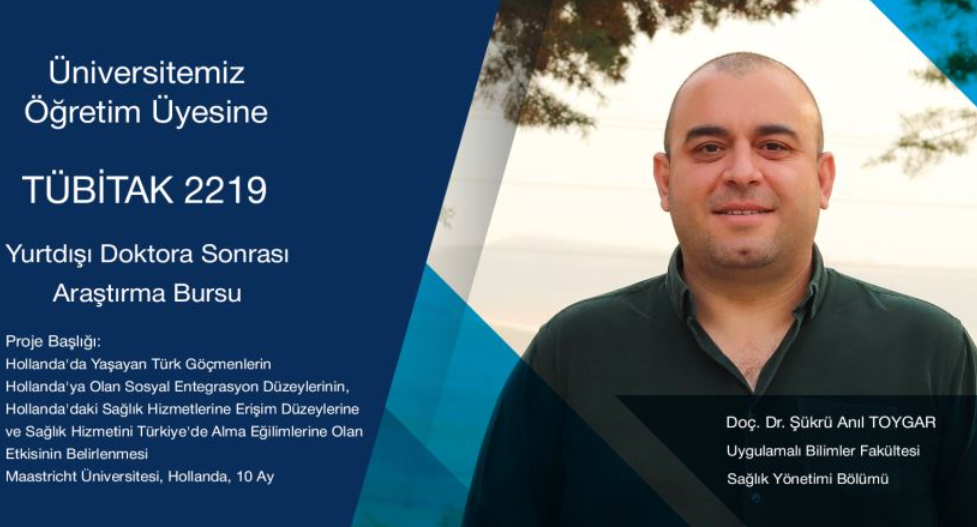 Projeler
TÜBİTAK 2209-A Üniversite Öğrencileri Araştırma Projeleri Desteği
FAALİYETLER (2024) / BÖLÜM
Panel
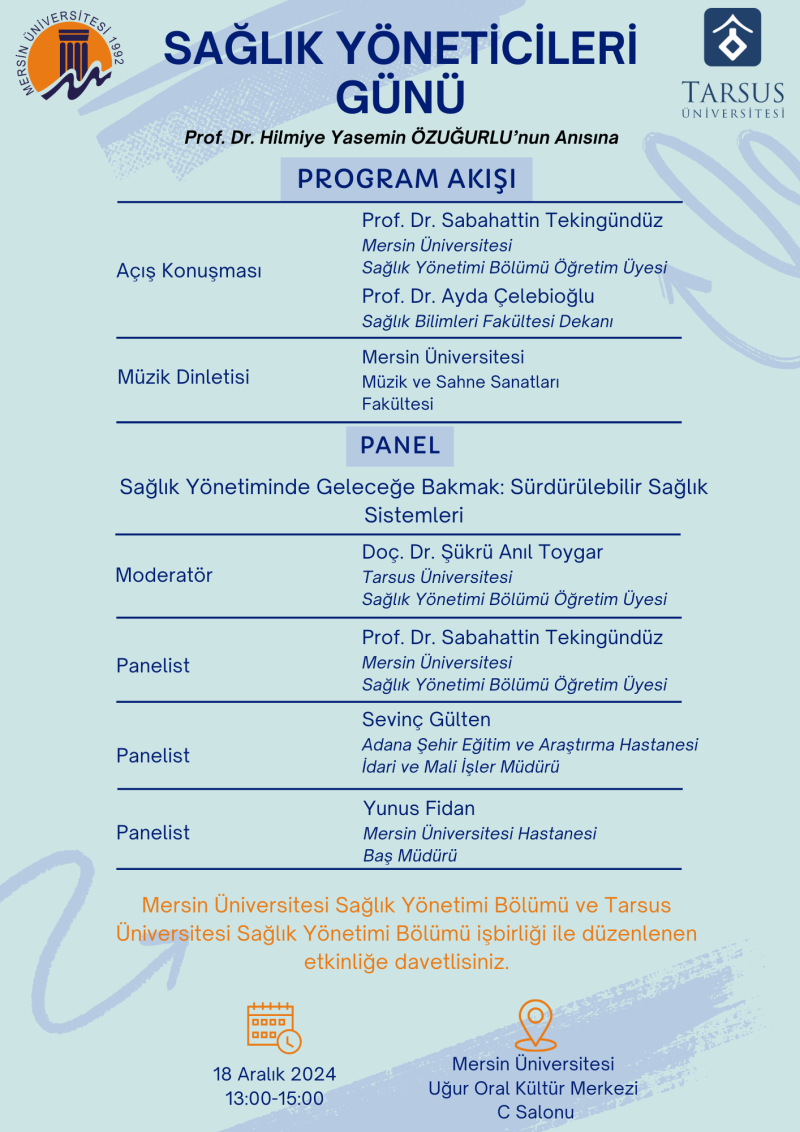 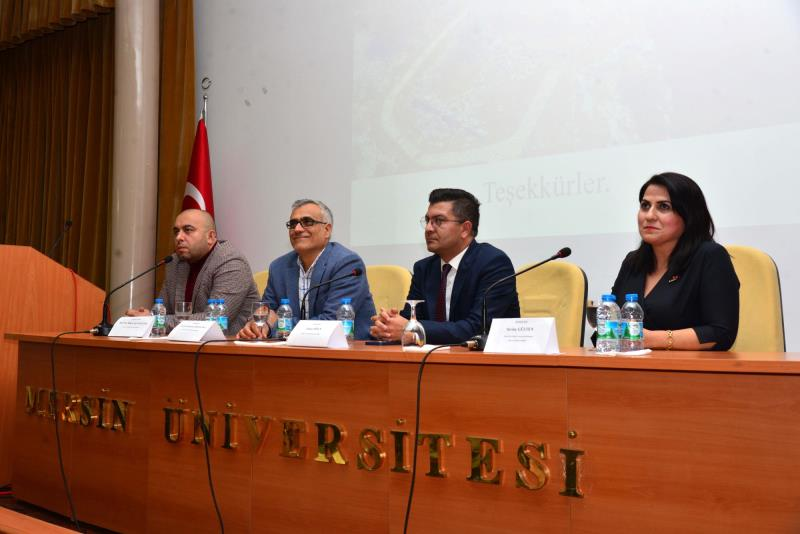 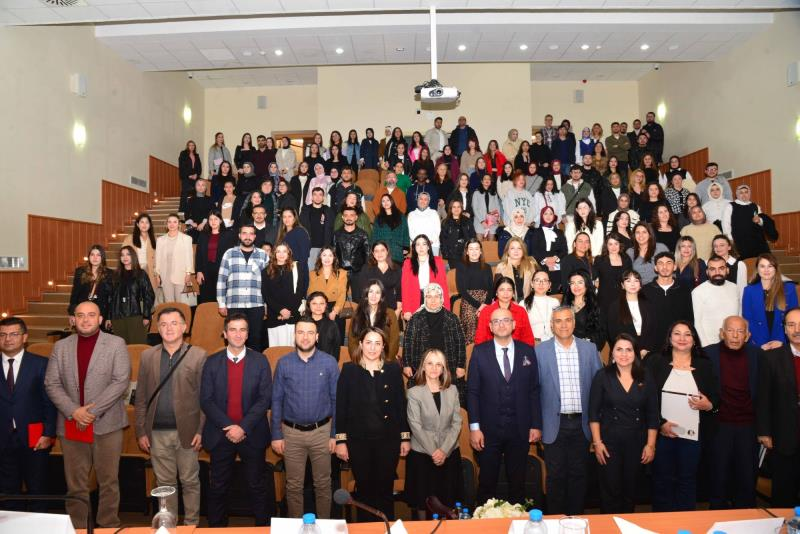 Webinar
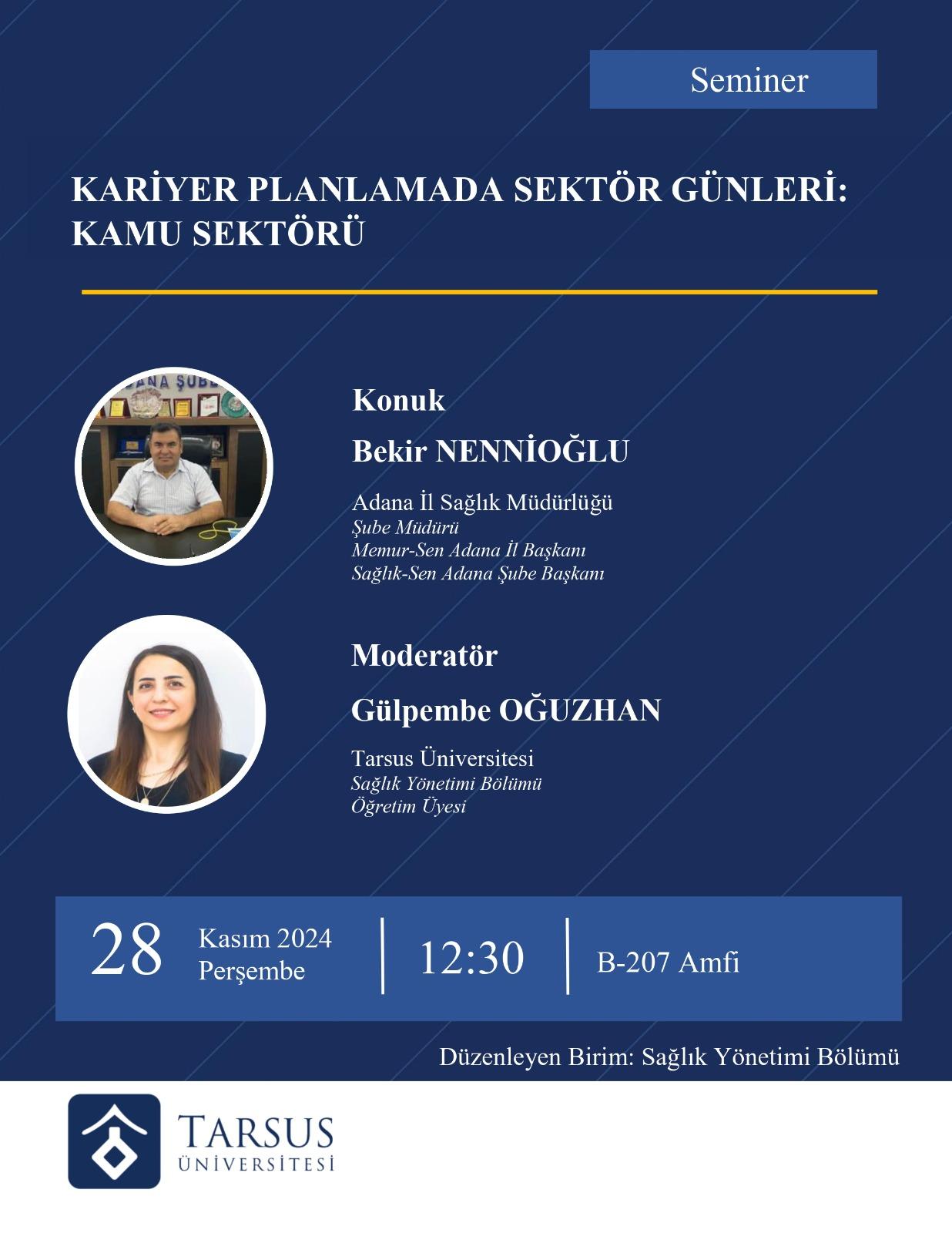 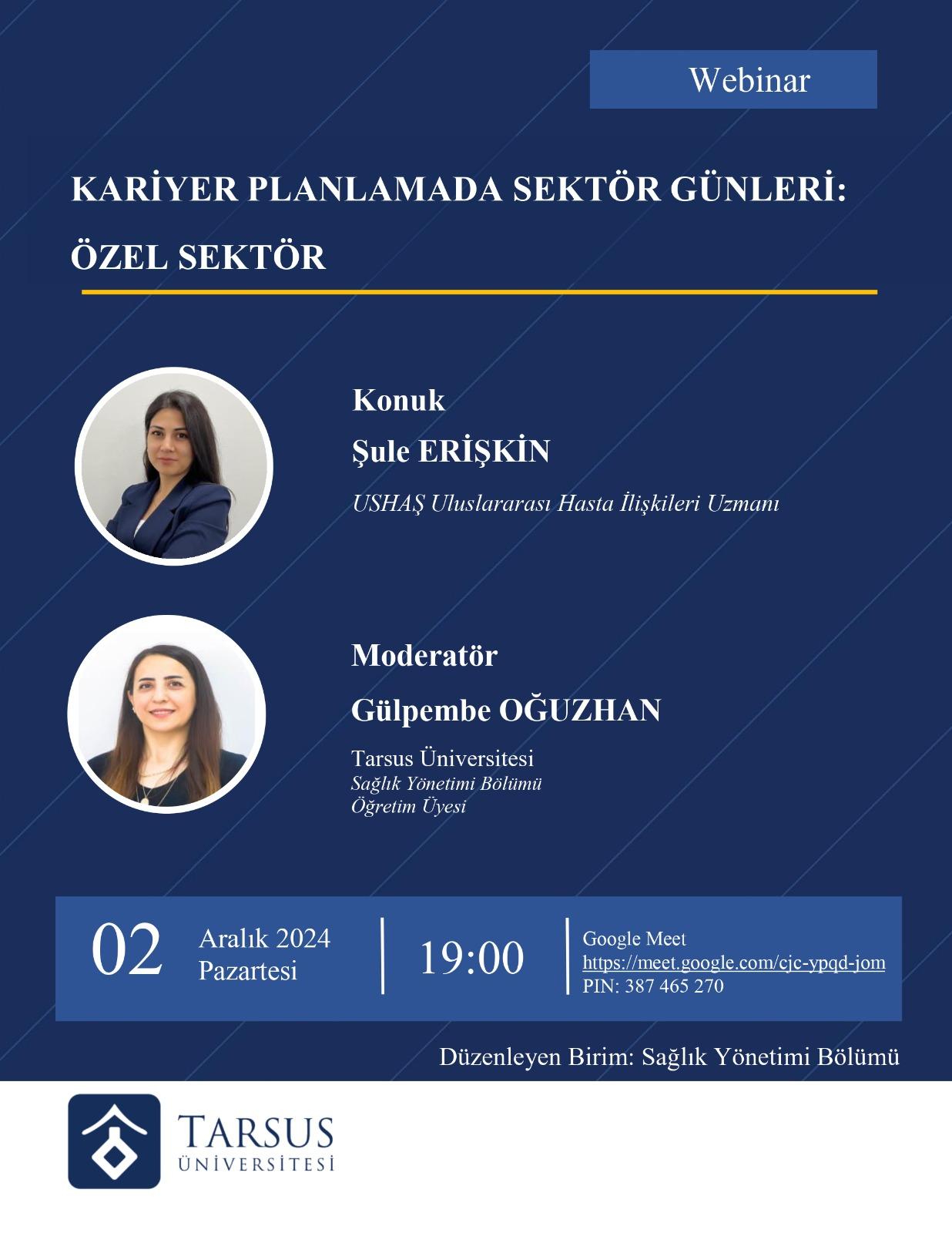 Webinar
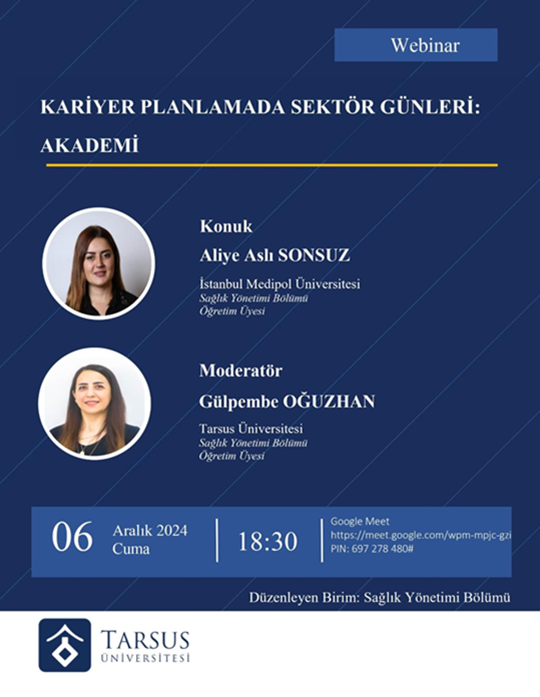 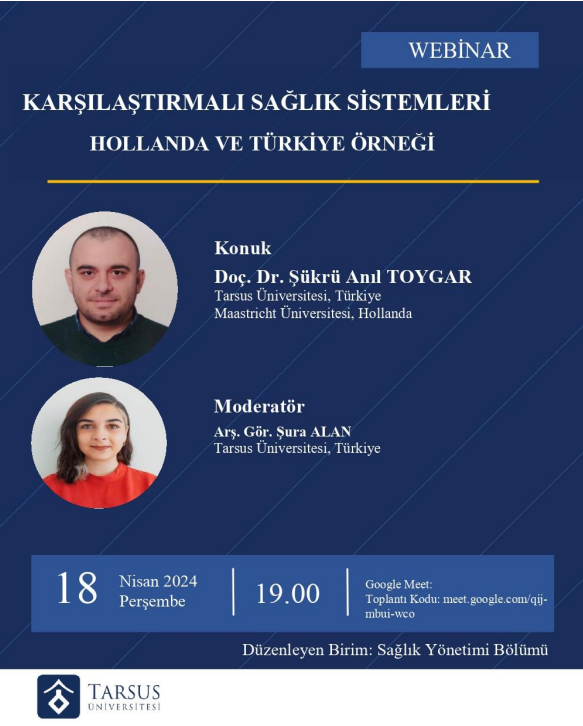 Söyleşi
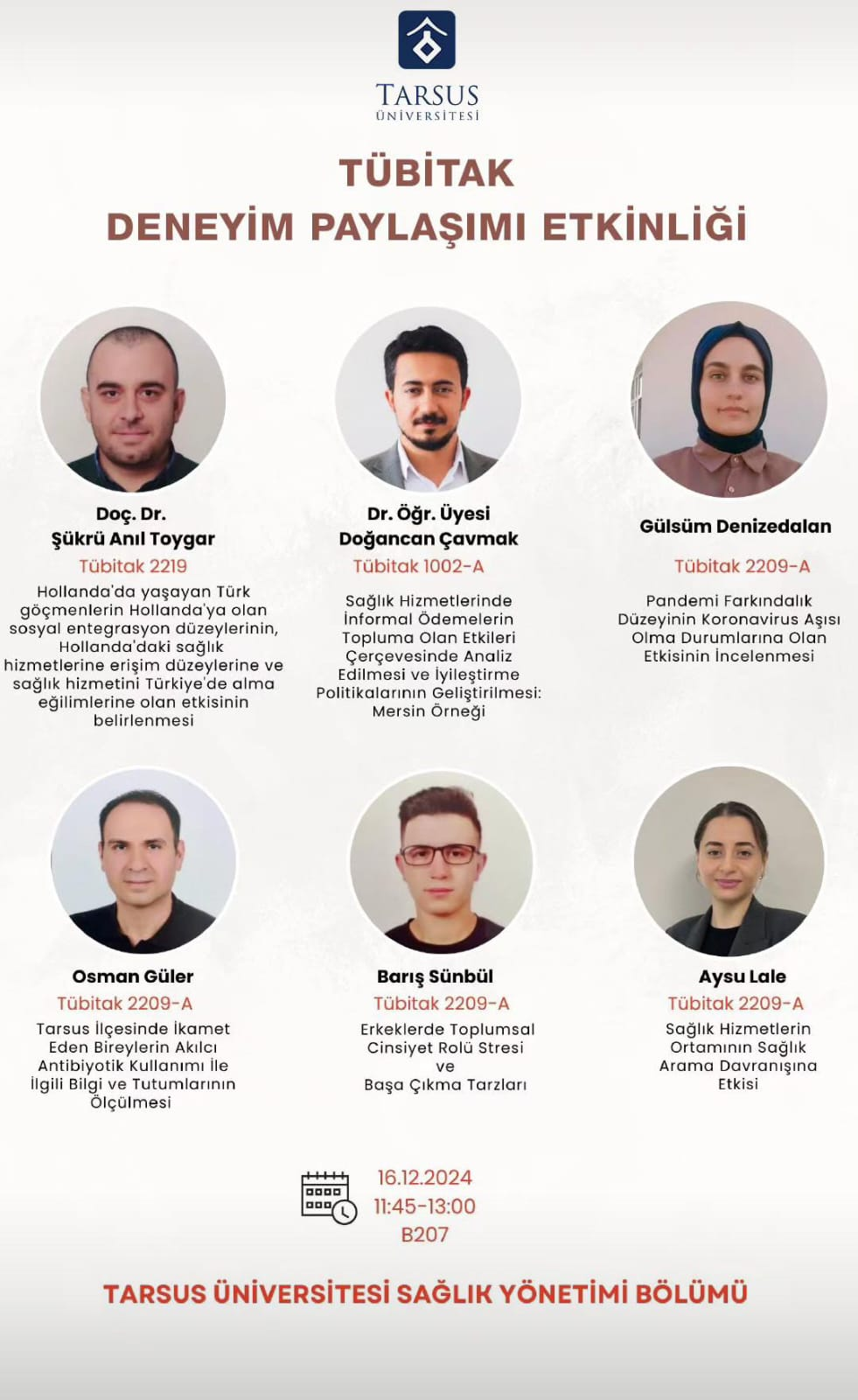 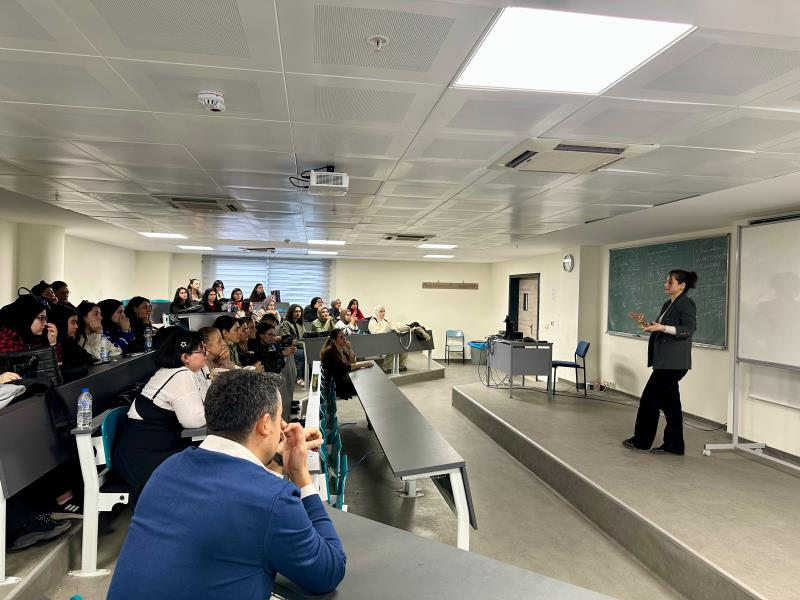 Konferans
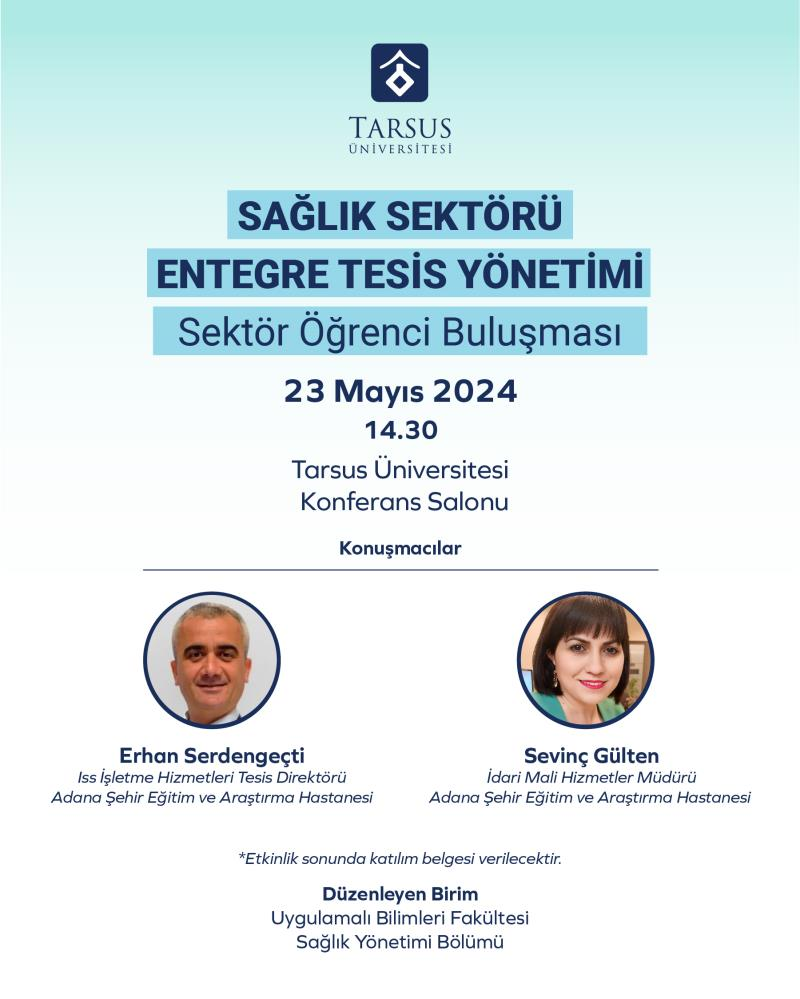 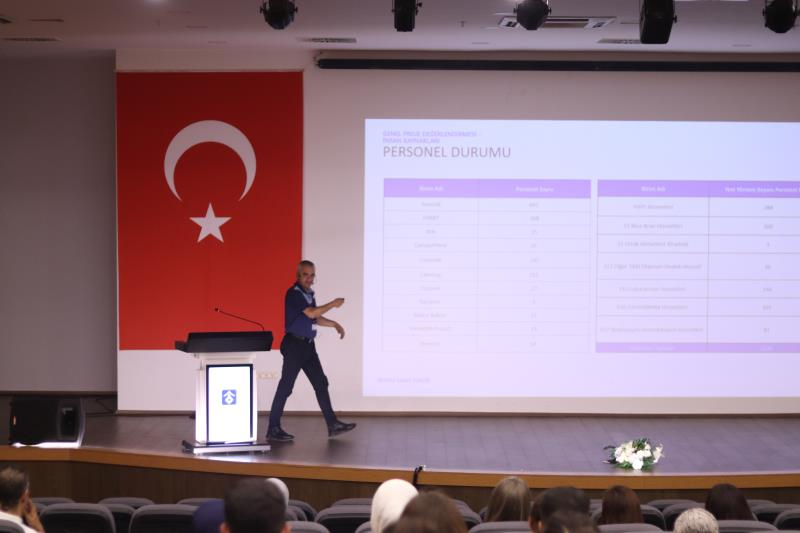 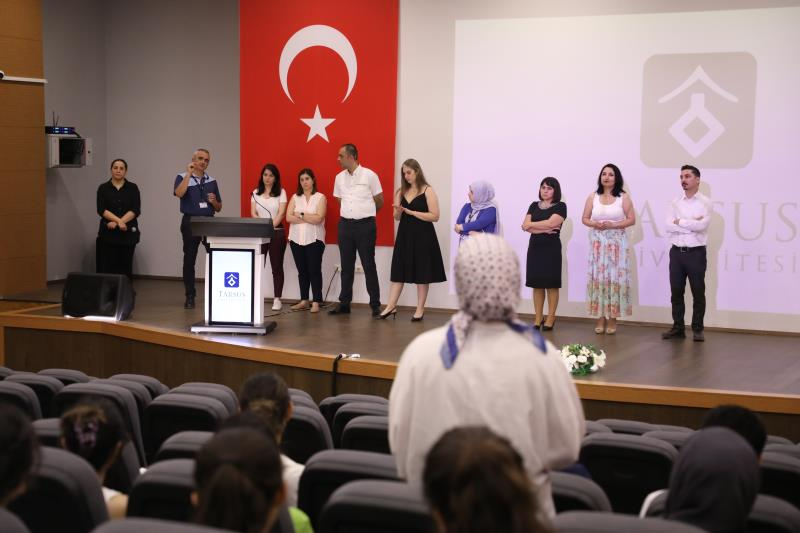 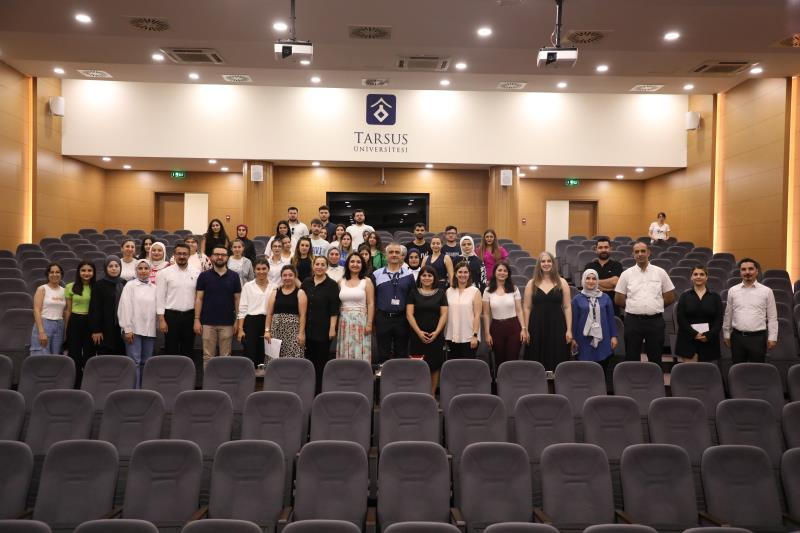 Seminer
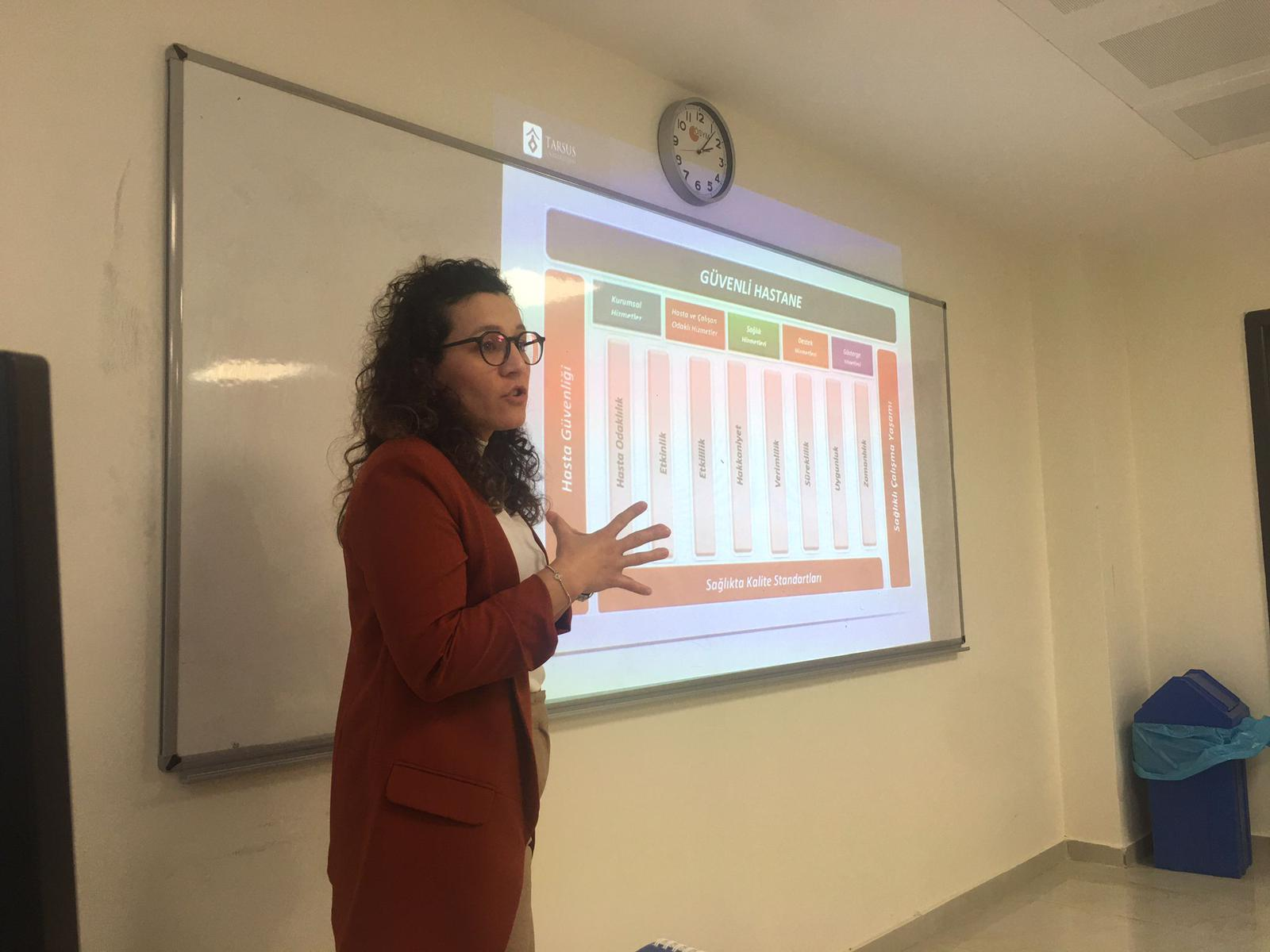 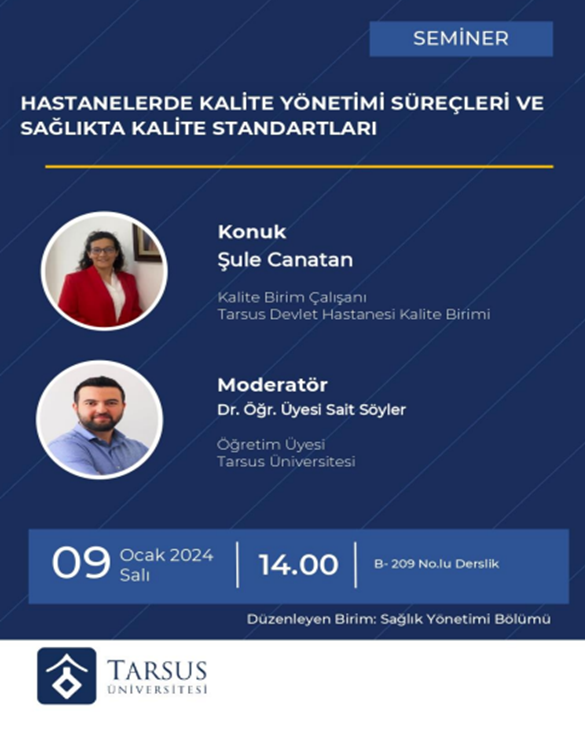 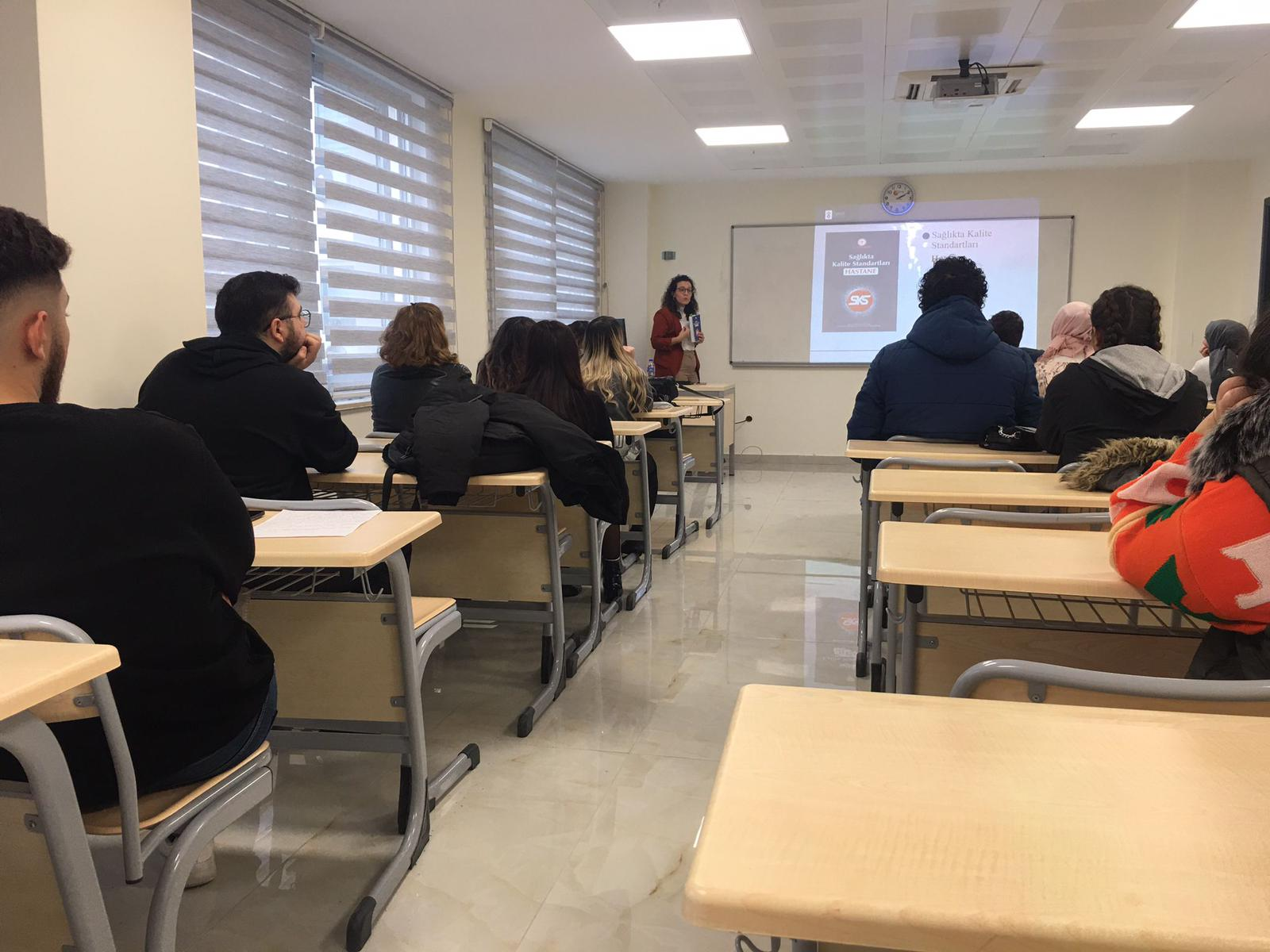 Seminer
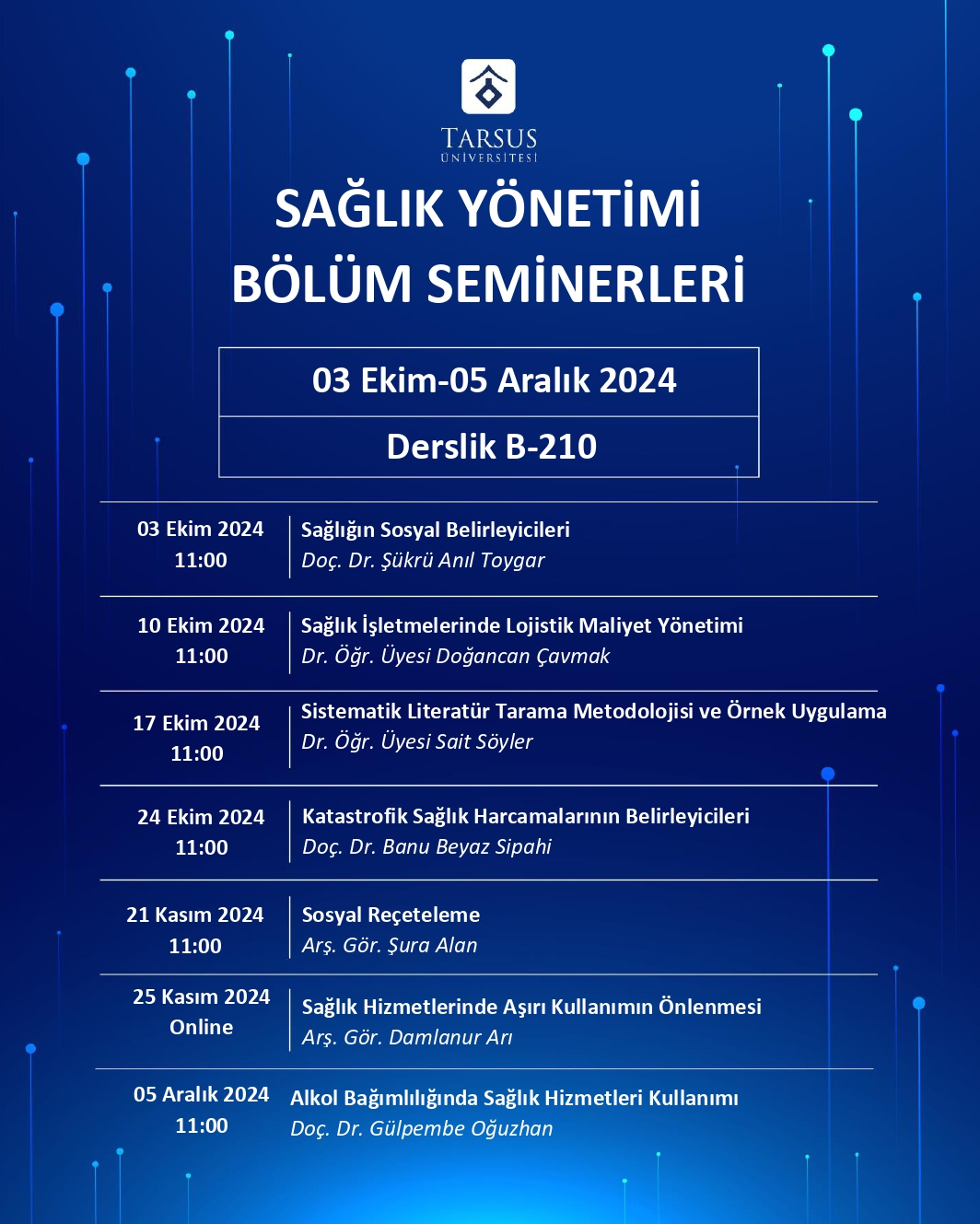 Seminerler
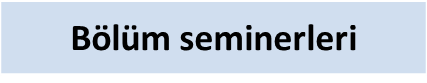 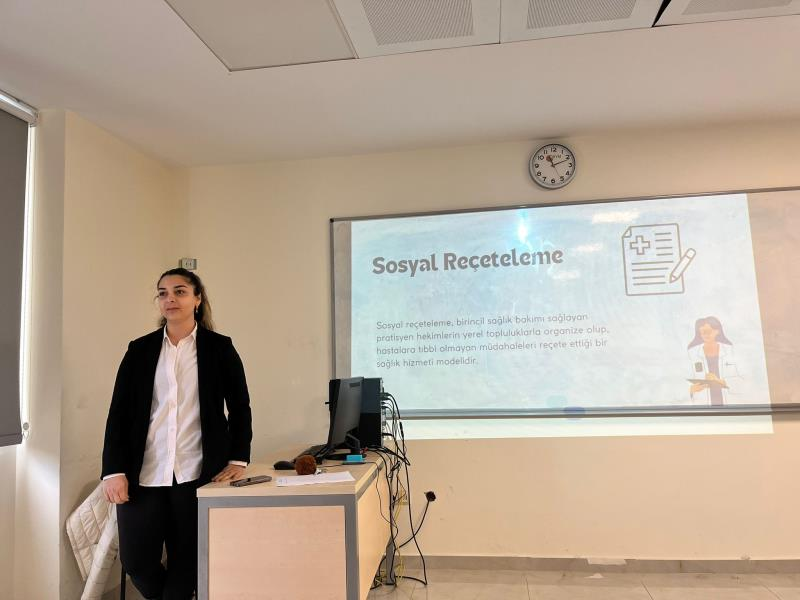 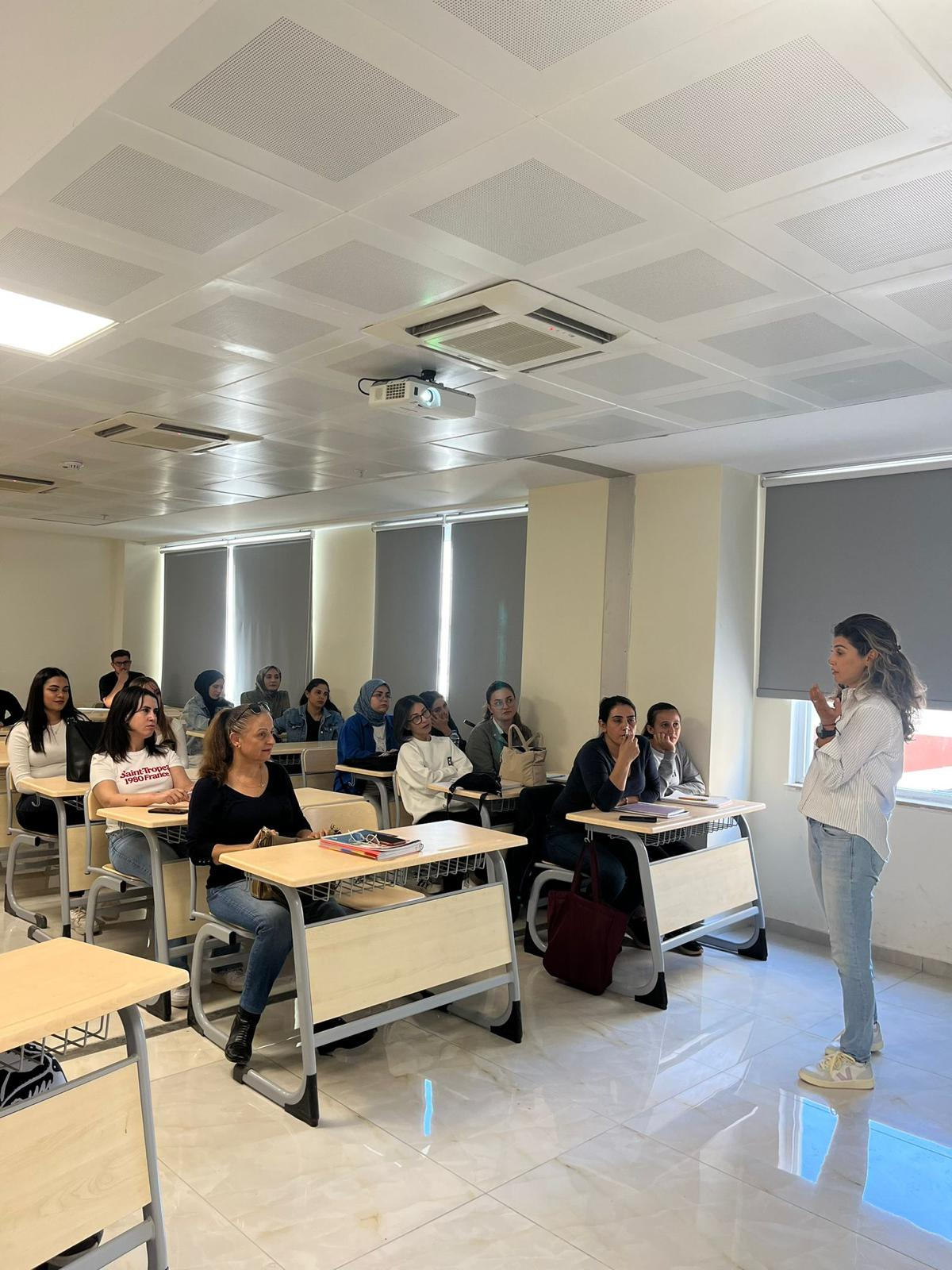 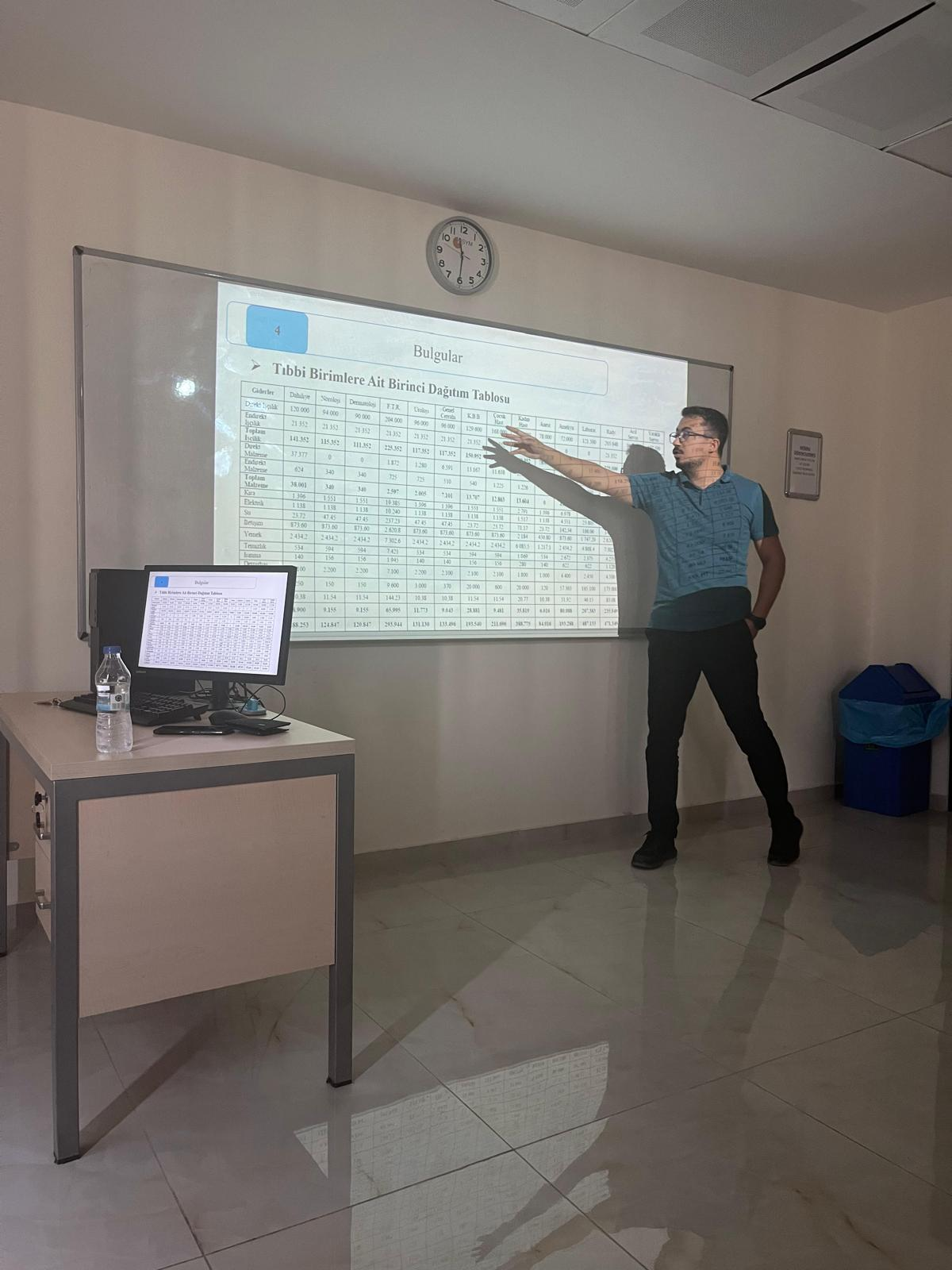 Teknik Gezi
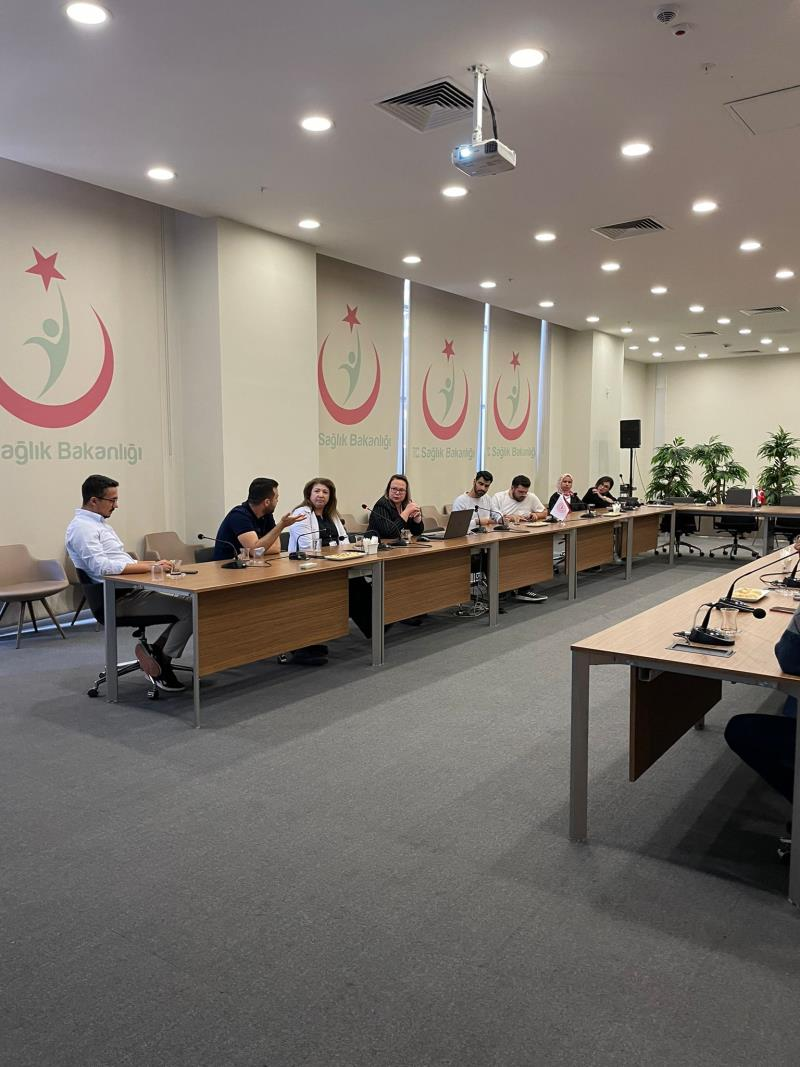 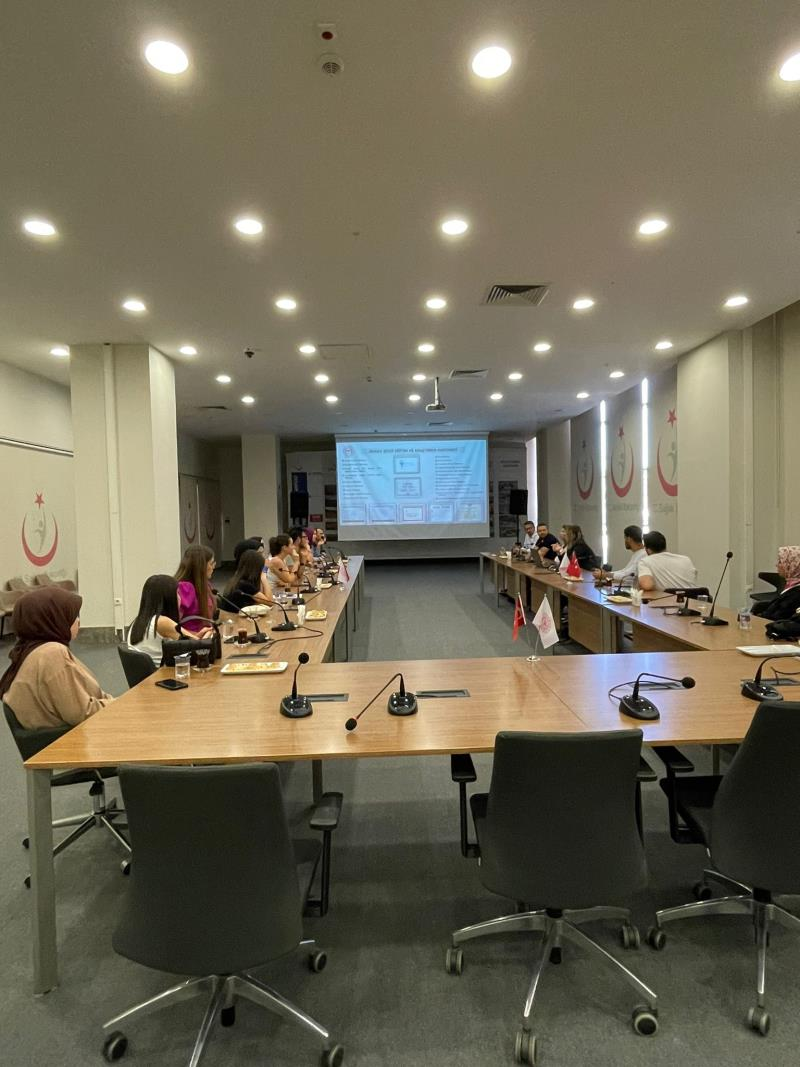 Sosyal Sorumluluk
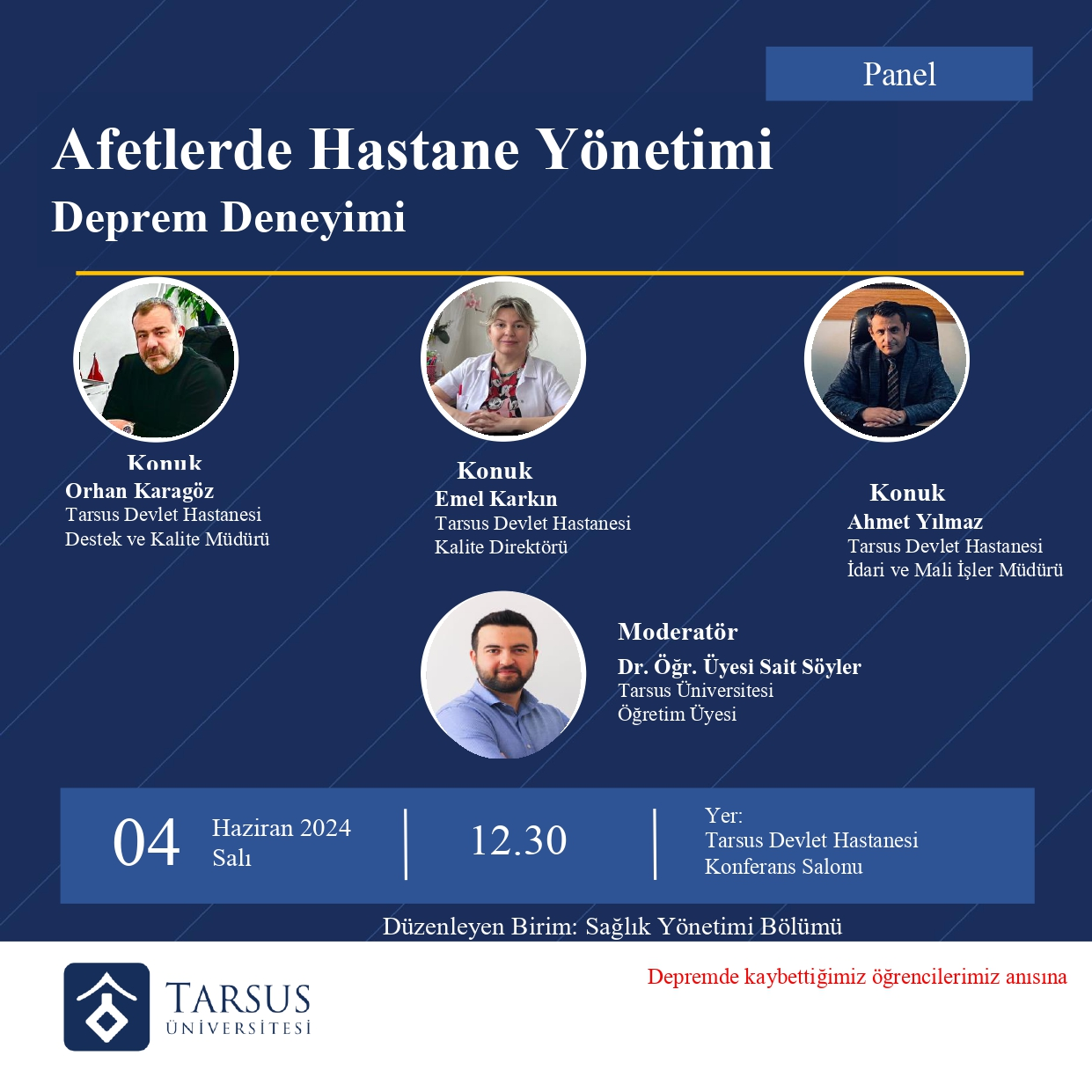 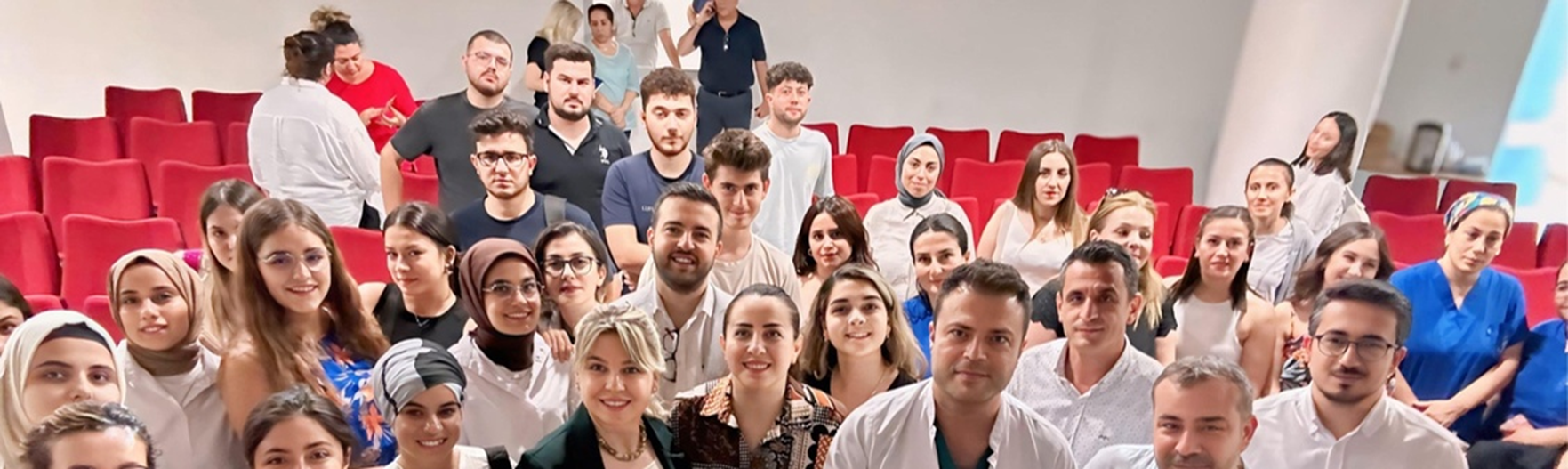 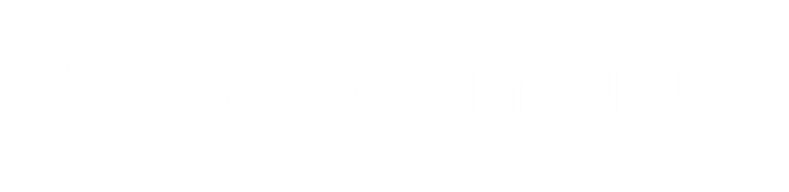 Bölümümüz ve Mersin Alzheimer Derneği Tarsus Ekibi İşbirliğiyle “Bir Işık Bir Nefes” Projesine destek  Etkinliklerimiz 27 Aralık 2024’de başladı.
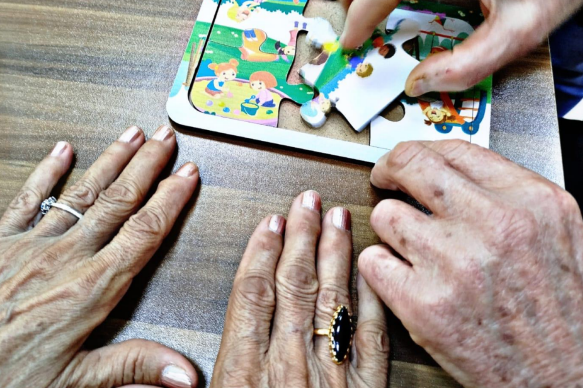 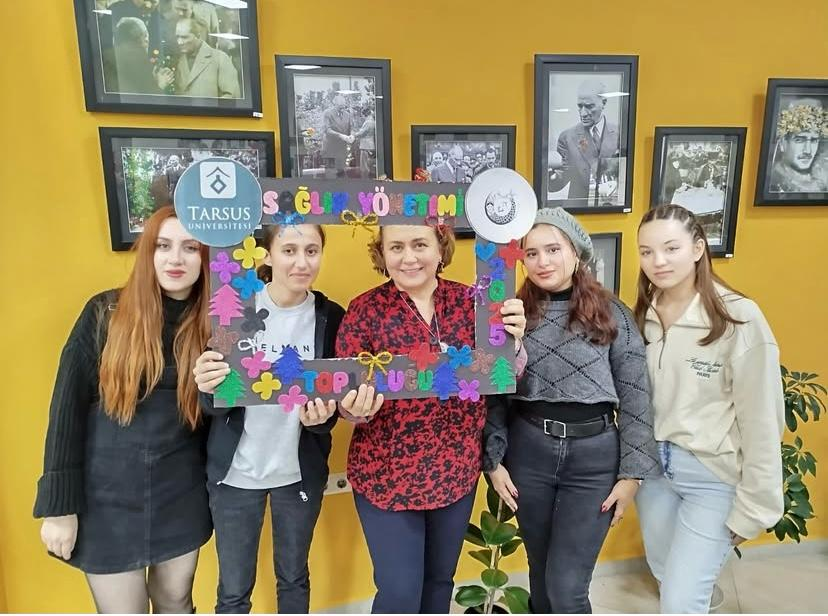 Erasmus Anlaşmaları
ÜNİVERSİTELER ARASI YAPILAN İKİLİ ANLAŞMALAR
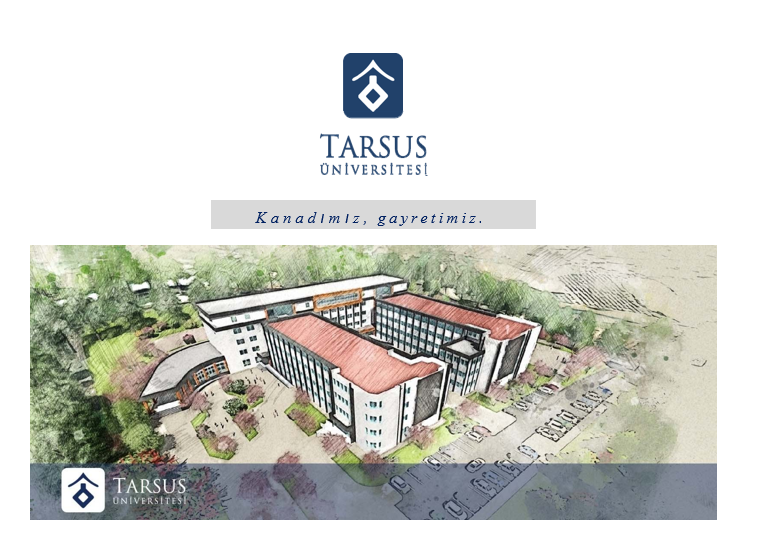